স্বাগতম
[Speaker Notes: স্বাগতম জানিয়ে আজকের পাঠের প্রতি শিক্ষার্থীদের মনোযোগ আকর্ষণ করা যেতে পারে।]
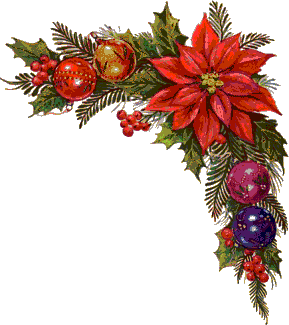 উপস্থাপনায়য়
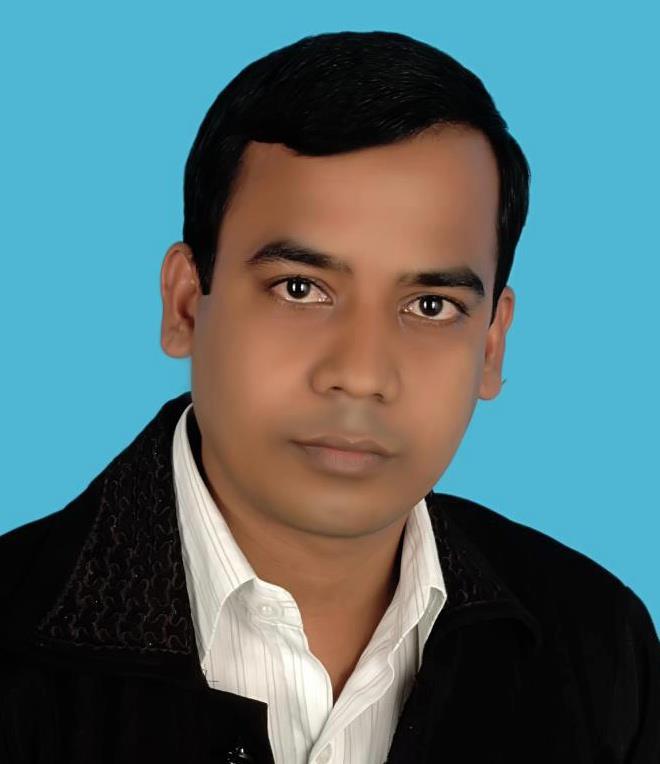 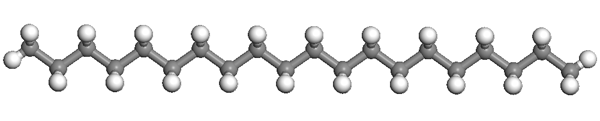 শিক্ষক পরিচিতি
আমির হোসেন 
সহকারী শিক্ষক 
আহমেদ বাওয়ানী একাডেমী স্কুল এন্ড কলেজ
আরমানীটোলা, ঢাকা-১১00
মোবাইলঃ ০১৭২৭৯৯৫৯২৯
অষ্টম শ্রেণি
পাটি গণিত
অধ্যায়:-১১
তথ্য ও উপাত্ত
মধ্যক
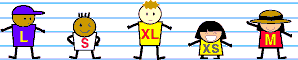 [Speaker Notes: কোনটি মধ্যে অবস্থান করে? উভয় পাশে বেবীর সংখ্যা কত?  প্রশ্ন করে শিক্ষার্থীদের দ্বারা উত্তর জানার চেষ্টা করা যেতে পারে।]
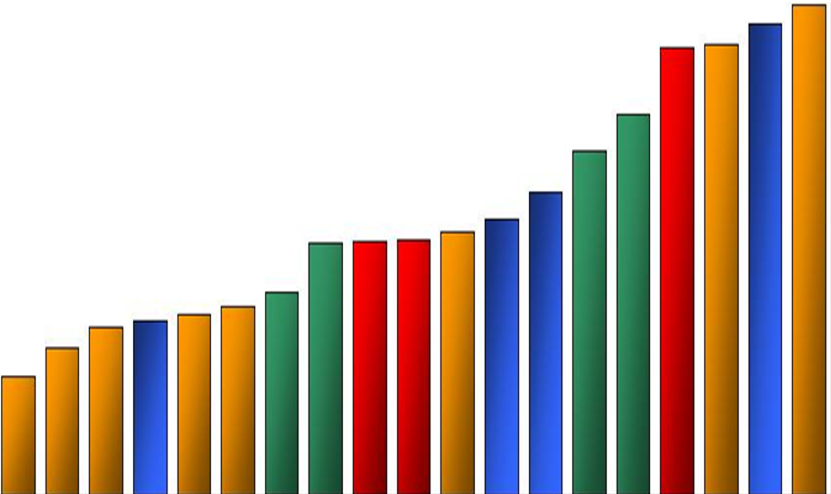 চিহ্নিত স্তম্ভটির দুই পাশে সমান সংখ্যক স্তম্ভ আছে।
চিহ্নিত স্তম্ভটি হলো মধ্যস্তম্ভ
স্তম্ভগুলোকে মানের উর্ধ্বক্রম অনুসারে সাজানো হয়েছে
[Speaker Notes: স্তম্ভগুলোকে কীভাবে সাজানো হয়েছে? মধ্যস্তম্ভ কোনটি? মধ্যস্তম্ভের উভয় পাশের স্তম্ভসংখ্যা কত? দুইপাশের স্তম্ভসংখ্যার মধ্যে সম্পর্ক কী?]
মধ্যক ও প্রচুরক
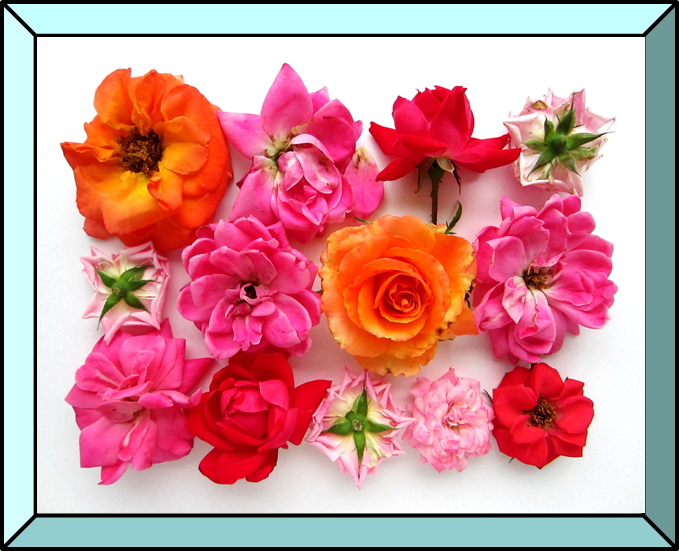 গোলাপী রঙের ফুল সবচেয়ে বেশি
[Speaker Notes: কোন রঙের ফুল সবচেয়ে বেশি আছে? গোলাপী রঙের ফুলকে কী বলে? প্রশ্নত্তোরের মাধ্যমে আজকের পাঠ ঘোষণা করা যেতে পারে।]
শিখনফল

এই পাঠ থেকে শিক্ষার্থীরা- 
১। মধ্যক ও প্রচুরক ব্যাখ্যা করতে পারবে;
২। অবিন্যস্ত উপাত্তের মধ্যক নির্ণয় করতে পারবে;
৩। অবিন্যস্ত উপাত্তের প্রচুরক নির্ণয় করতে পারবে;
৪। বিন্যস্ত উপাত্তের গড় ও মধ্যক নির্ণয় করতে পারবে।
[Speaker Notes: স্লাইডটি হাইড করে রাখা হতে পারে অথবা দেখানো যেতে পারে।]
মধ্যক হলো সংগৃহীত উপাত্তের মধ্যম মান
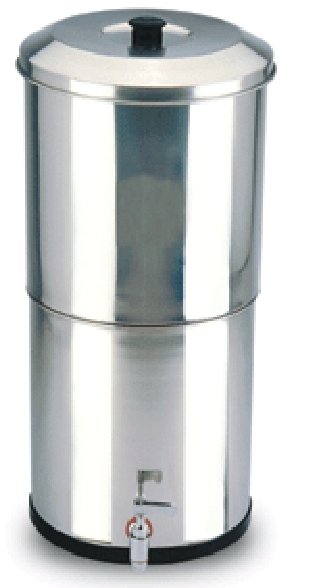 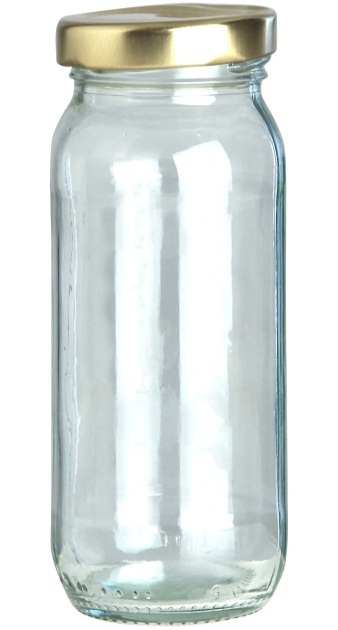 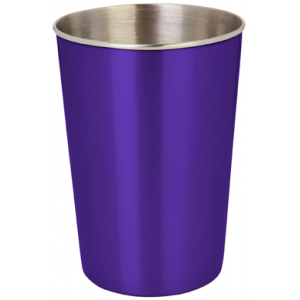 মধ্যক
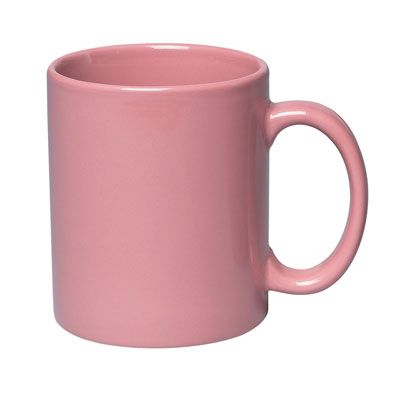 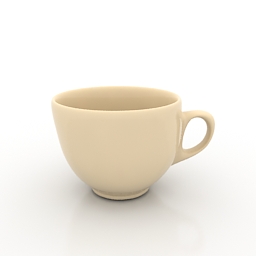 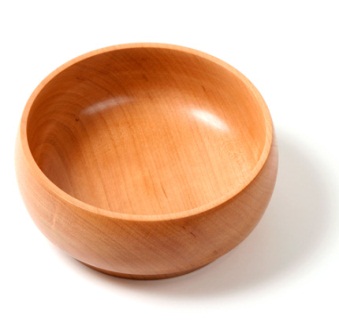 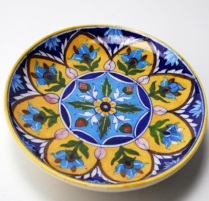 ৬
৩
৫
২
১
৪
৭
প্রদত্ত উপাত্তসমূহ মানের ক্রমানুসারে সাজালে যে মান
 উপাত্তগুলোকে সমান দুইভাগে ভাগ করে তাকে মধ্যক বলে।
[Speaker Notes: প্রদত্ত উপাত্তগুলোকে কীভাবে সাজানো হয়েছে? মধ্যক কোনটি?  মধ্যক কাকে বলে? শিক্ষার্থীদের নিকট থেকে উত্তর জানার চেষ্টা করা যেতে পারে।]
১২
৬
১৩
১৫
৭
১০
৮
১৪
৯
সর্বনিম্ন উপাত্ত = ৬
সর্বোচ্চ উপাত্ত = ১৫
উপাত্তগুলোকে মানের ক্রমানুসারে সাজিয়ে পাই
১৫
১৩
১৪
৮
৯
১০
৭
১২
৬
মধ্যক  = ১০
২৩,১১,২৫,১৫,২১,১২,১৭,১৮,২২,২৭,২৯,৩০,১৬,১৯,১৪
সংখ্যাগুলোর মধ্যক নির্ণয় কর।
[Speaker Notes: সর্ব নিম্ন উপাত্ত কোনটি? সর্বোচ্চ উপাত্ত কোনটি? মধ্যক কত? মধ্যকের সূত্র কী?  ধারাবাহিকভাবে প্রশ্নত্তোরের মাধ্যমে মধ্যকের সূত্র ব্যাখ্যা করা যেতে পারে।]
৭
৮
১৪
৫
১২
৬
১০
১১
১৫
৪
সর্বনিম্ন উপাত্ত = ৬
সর্বোচ্চ উপাত্ত = ১৫
উপাত্তগুলোকে মানের ক্রমানুসারে সাজিয়ে পাই
৭
৮
১৪
৫
১২
৬
১০
১১
১৫
৪
মধ্যক  = (৫+১২) ২ = ৮৫
[Speaker Notes: সর্ব নিম্ন উপাত্ত কোনটি? সর্বোচ্চ উপাত্ত কোনটি? মধ্যক কী কী? মধ্যকের সূত্র কী?  ধারাবাহিকভাবে প্রশ্নত্তোরের মাধ্যমে মধকের সূত্র ব্যাখ্যা করা যেতে পারে।]
একক কাজ
২৫
২৫
২৪
২৩
২১
২১
২০
১৯
১8
১৬
১৫
১৩
১২
১৪
১১
১০
৯
৭
স্তম্ভগুলোর উচ্চতা দেওয়া আছে। প্রদত্ত উপাত্তগুলোর মধ্যক নির্ণয় কর।
[Speaker Notes: সময় – ২ মিনিট। শিক্ষক সঠিক সমাধান শিক্ষার্থী দ্বারা বোর্ডে নির্ণয় করতে সহায়তা করতে পারেন।]
এখানে, n = ৫০→জোড় সংখ্যা
বিন্যস্ত উপাত্তের মধ্যক নির্ণয় পদ্ধতি।
[Speaker Notes: সারনীতে কয়টি ঘর আছে? ক্রমযোজিত গণসংখ্যা কী? n কীসের প্রতীক? মধ্যক নির্ণয়ের সূত্র কী? প্রাপ্ত নম্বরের মধ্যক কত?]
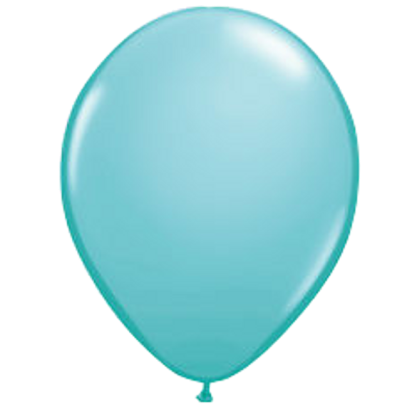 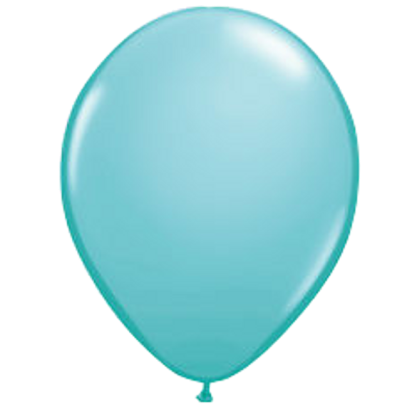 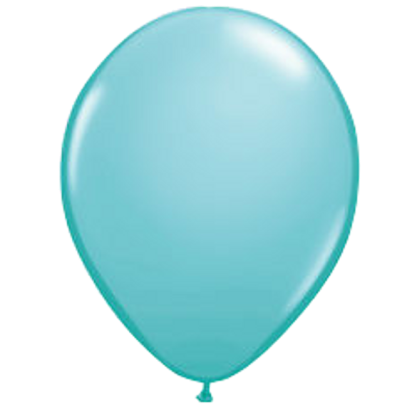 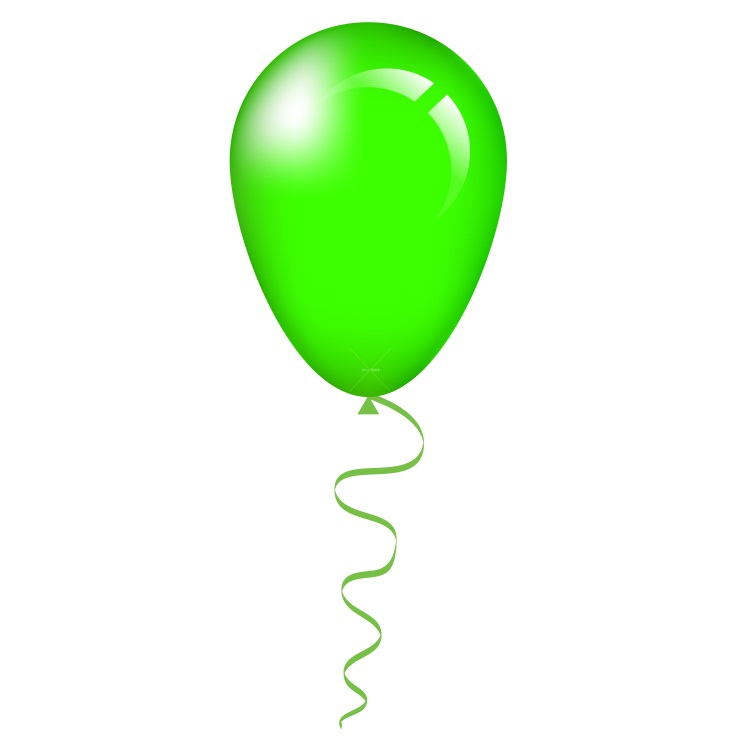 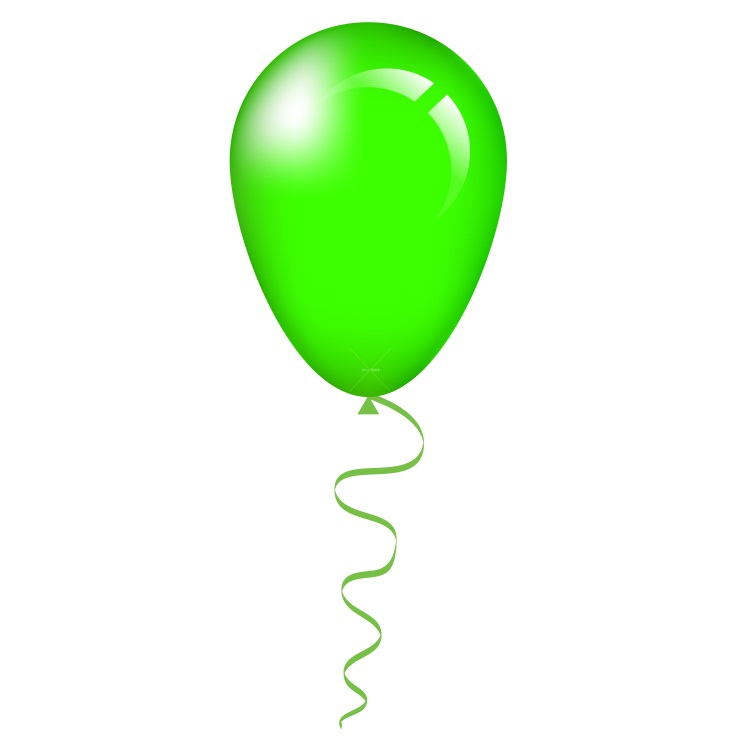 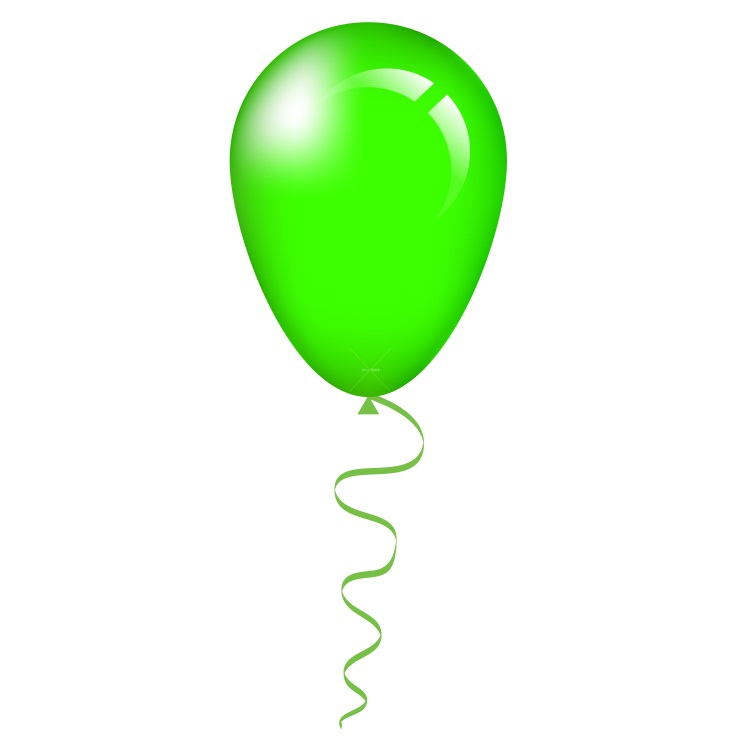 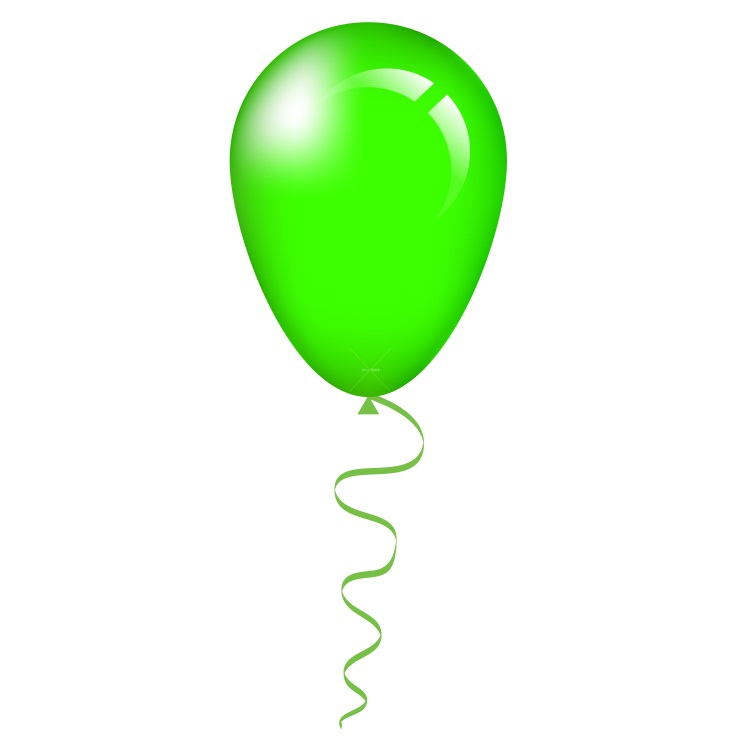 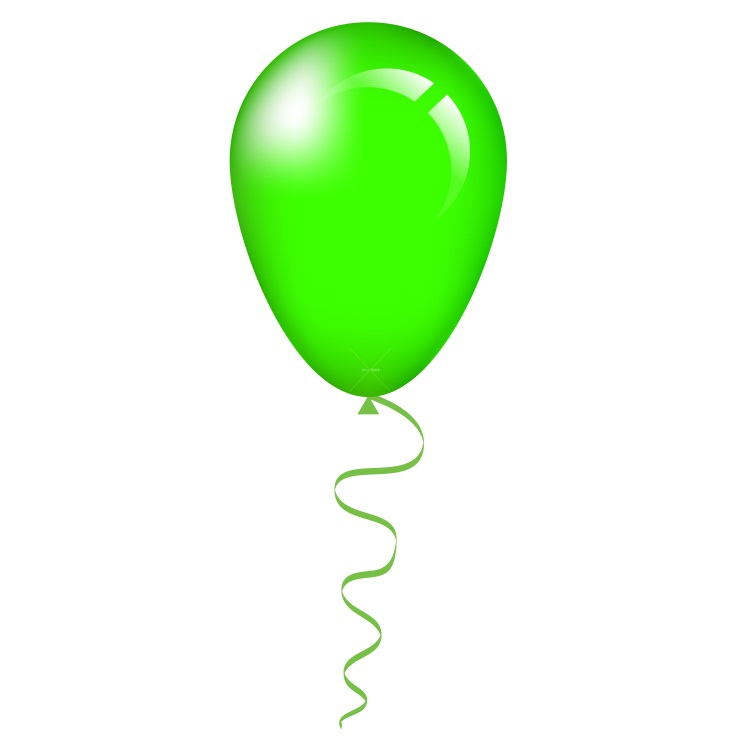 ১
১
১
২
২
২
২
২
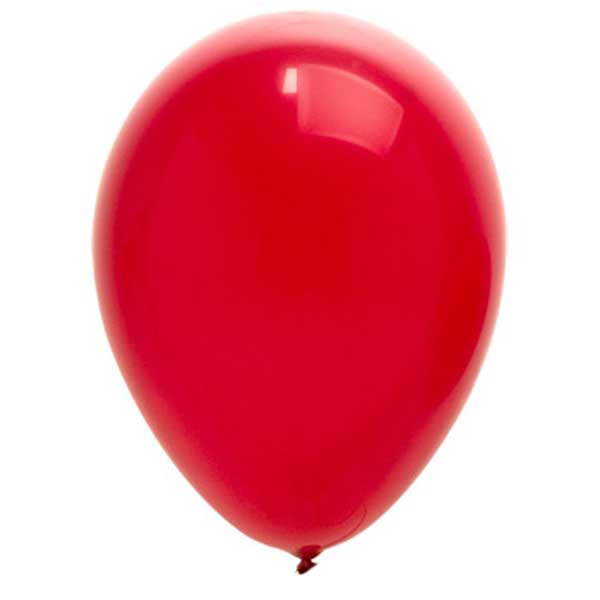 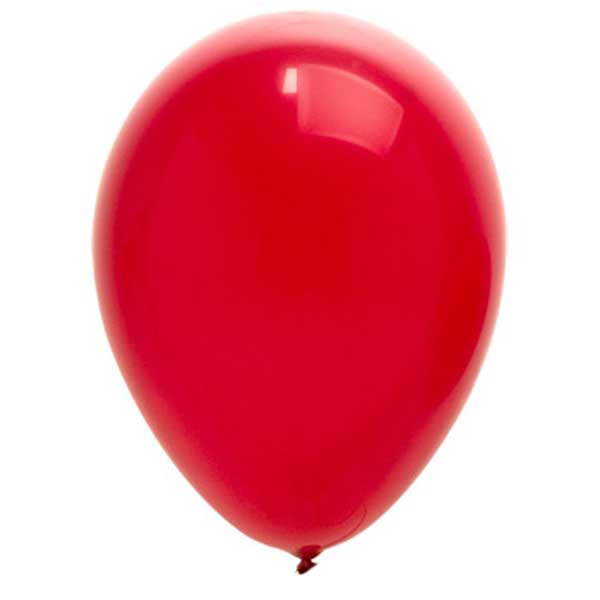 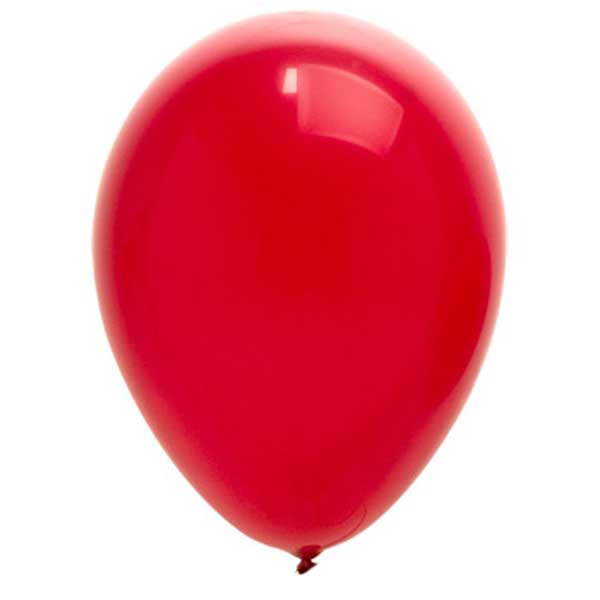 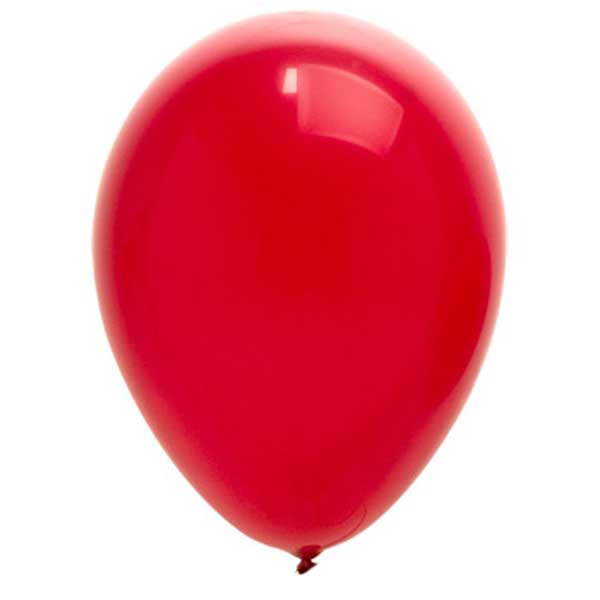 ৩
৩
৩
৩
প্রচুরক হলো প্রদত্ত উপাত্তের মধ্যে যে সংখ্যা সর্বাধিকবার থাকে।
[Speaker Notes: কোন সংখ্যার বেলুন সবচেয়ে বেশি আছে? প্রচুরক কাকে বলে? শিক্ষক প্রশ্নত্তোরের মাধ্যমে শিক্ষার্থীদের প্রচুরক জানার আগ্রহ সৃষ্টি করতে পারেন।]
প্রচুরক
প্রচুরক
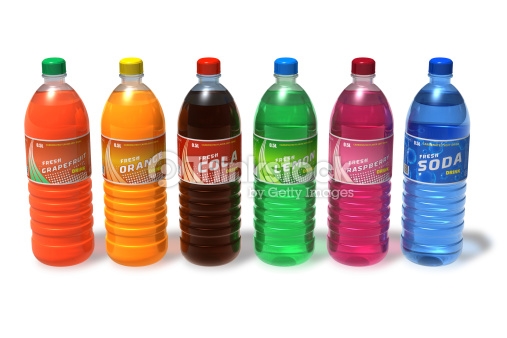 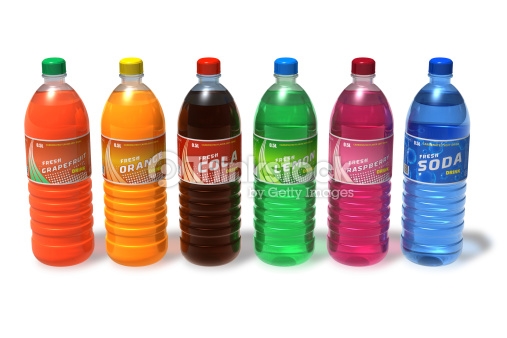 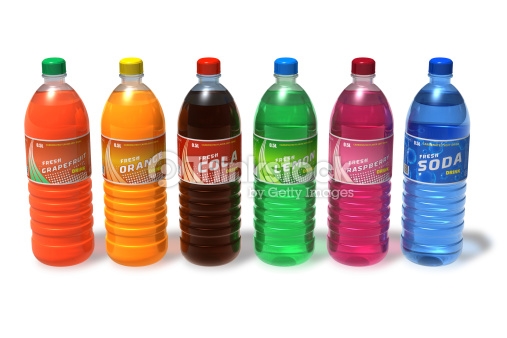 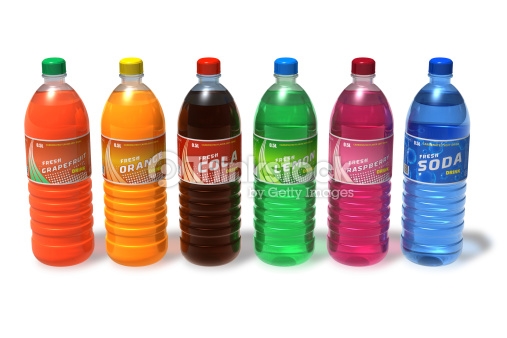 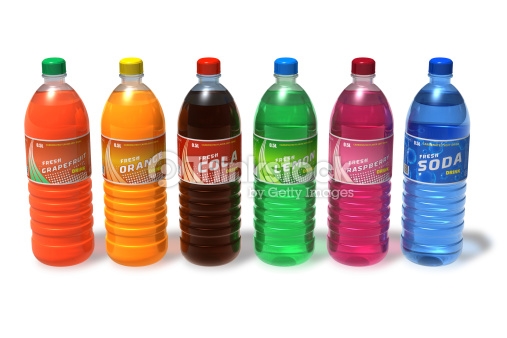 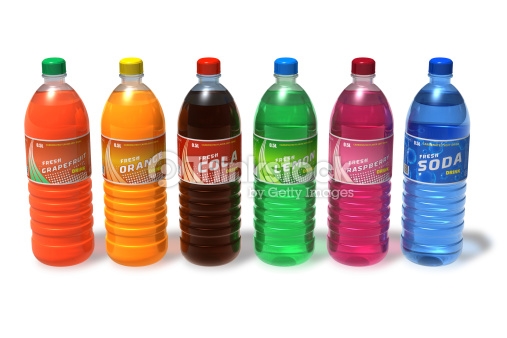 সর্বাধিকবার প্রদর্শিত উপাত্তকে প্রচুরক বলে
[Speaker Notes: কত গুলো পানীয় বোতল আছে? কোন রঙের পানীয় সবচেয়ে বেশি? ওই রঙের পানীয় বোতলকে কী বলে? প্রচুরক কাকে বলে?]
১
৮
৫
৩
৯
৭
২
৪
৫
৯
৭
৮
৩
৪
৫
২
৫
১
প্রচুরক  = ৫
৬
২
৮
৫
৩
২
৫
৭
১
৪
৬
৭
৮
৫
২
৫
১
২
৩
৪
 প্রচুরক = ২ অথবা ৫
[Speaker Notes: প্রথম সারিতে উপাত্তসংখ্যা কত? উপাত্তগুলো কীভাবে সাজানো হয়েছে? এর প্রচুরক কী? ২য় সারিতে উপাত্তসংখ্যা কত? উপাত্তগুলো কীভাবে সাজানো হয়েছে? এর প্রচুরক কী কী?]
জোড়ায় কাজ
১২
৭
১১
২৩
৯
১৪
২৫
৫
১৩
১৮
২১
১৭
৩
১০
১৬
২৪
১৯
১৫
৮
২৭
১৭
১২
২৬
২২
২৮
১২
২৯
১৭
১৫
২৩
প্রদত্ত উপাত্তগুলোর মধ্যক ও প্রচুরক নির্ণয় কর।
[Speaker Notes: সময়---৮ মিনিট। শিক্ষক সঠিক সমাধান শিক্ষার্থী দ্বারা বোর্ডে নির্ণয় করতে সহায়তা করতে পারেন।]
মূল্যায়ন
১। ৪,৬,৭,৯,১২ সংখ্যাগুলোর মধ্যক কোনটি?
   ক.    ৭     খ.     ৬     গ.     ৯      ঘ.     ১২
  ২। ৪,৫,৮,৬,৭,৫,১২ সংখ্যাগুলোর প্রচুরক কোনটি?
   ক.    ৮     খ.     ৭     গ.     ৬      ঘ.       ৫
  ৩। ৮,১২,১১,১২,১৪,১৮ সংখ্যাগুলোর মধ্যক কোনটি?
   ক.    ৮     খ.     ১১    গ.    ১২      ঘ.      ১৪
  ৪। সংগৃহীত উপাত্তের মধ্যম মানকে কী বলে?
   ক.   গড়    খ.    মধ্যক   গ.  প্রচুরক    ঘ. বিন্যস্ত উপাত্ত
৫। ৪,৬,৮,৯,১০.১৮,১৯,২০,২১,২৩,২৪,৩০ এর প্রচুরক কত?
   * উপাত্তগুলোর প্রচুরক নেই।
[Speaker Notes: শিক্ষক প্রদত্ত প্রশ্ন দ্বারা নির্ধারিত পাঠের শিক্ষনফল অর্জনে শিক্ষার্থীদের সহায়তা করতে পারেন।]
বাড়ির কাজ
বার্ষিক পরীক্ষায় ২০ জন শিক্ষার্থীর গণিতে প্রাপ্ত নম্বর হলোঃ
৩০,৪০,৩৫,৫০,৫৫,৬০,৬৫,৭৩,৬২,৭০,৪৫,৩৫,
৮৫,৭৪,৯৮,৯২,৯০,৮৩,৪৫,৫৭।
১। উপাত্তগুলোকে মানের উর্ধক্রম ও অধঃক্রম অনূসারে সাজাও।
২। উপাত্তগুলোর মধ্যক নির্ণয় কর।
৩। উপাত্তগুলোর প্রচুরক নির্ণয় কর।
[Speaker Notes: শিক্ষক সমাধান করার প্রাথমিক ধারণা ও কৌশল শিক্ষার্থীদের জানাতে পারেন।]
ধন্যবাদ
[Speaker Notes: ধন্যবাদ জ্ঞাপনের মাধ্যমে শ্রেণীর কার্যক্রম শেষ করা যেতে পারে।]